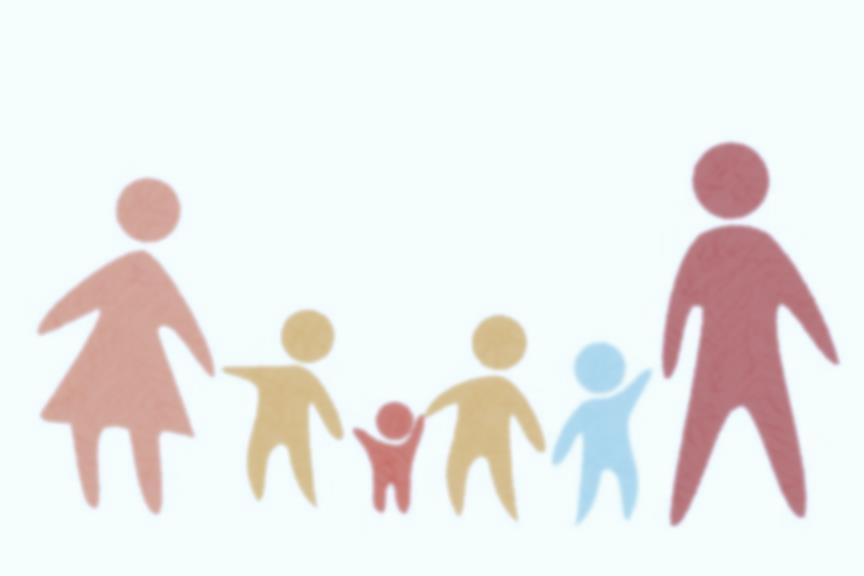 Льготы многодетным семьям города Пензы, 
на основании удостоверения «Многодетная семья Пензенской области»
Со скидкой 50% от стоимости билета
Бесплатно
Пензенский областной драматический театр
 им. А. В. Луначарского
на спектакли, поставленные труппой театра
 (не зависимо от количества посещений)
Катки:
«Дизель Арена»;
«Золотая шайба»
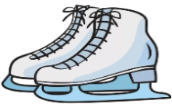 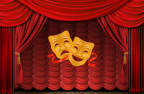 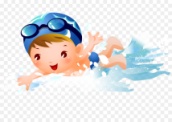 Бассейны:
«Сура»; «Буртасы»; «Олимпийский»; 
«Открытый бассейн»; «Дельфин»
Театр «Кукольный дом» 
на спектакли, поставленные труппой театра 
(не зависимо от количества посещений)
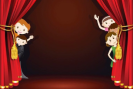 Пензенская областная картинная галерея 
им. К.А. Савицкого
(не зависимо от количества посещений)
МБУ «Пензенский Театр юного зрителя»
(2 раза в год)
Экспозиции Лермонтовского государственного музея-заповедника «Тарханы» 
(не зависимо от количества посещений)
«ЦПКиО им. Белинского» 
подразделение №2 Детский парк 
(г. Пенза, ул. Кронштадтская 1)
( 2 раза в год)
МКУ «Парк культуры и отдыха «Комсомольский» (роллердром) (первый четверг каждого месяца)
МАУ «Пензенский зоопарк»
(4 раза в год - 15 февраля, 15 марта , 15 сентября и  15 октября)
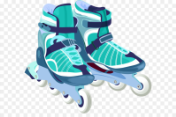 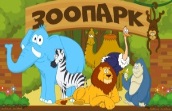